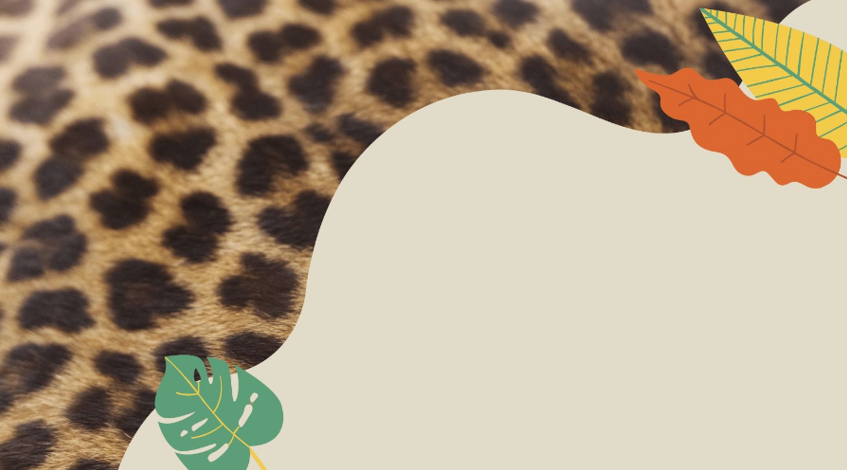 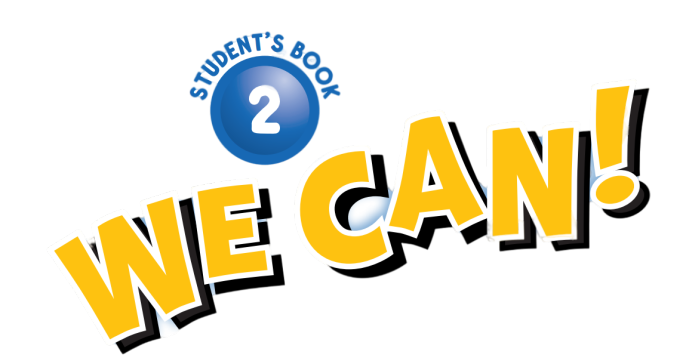 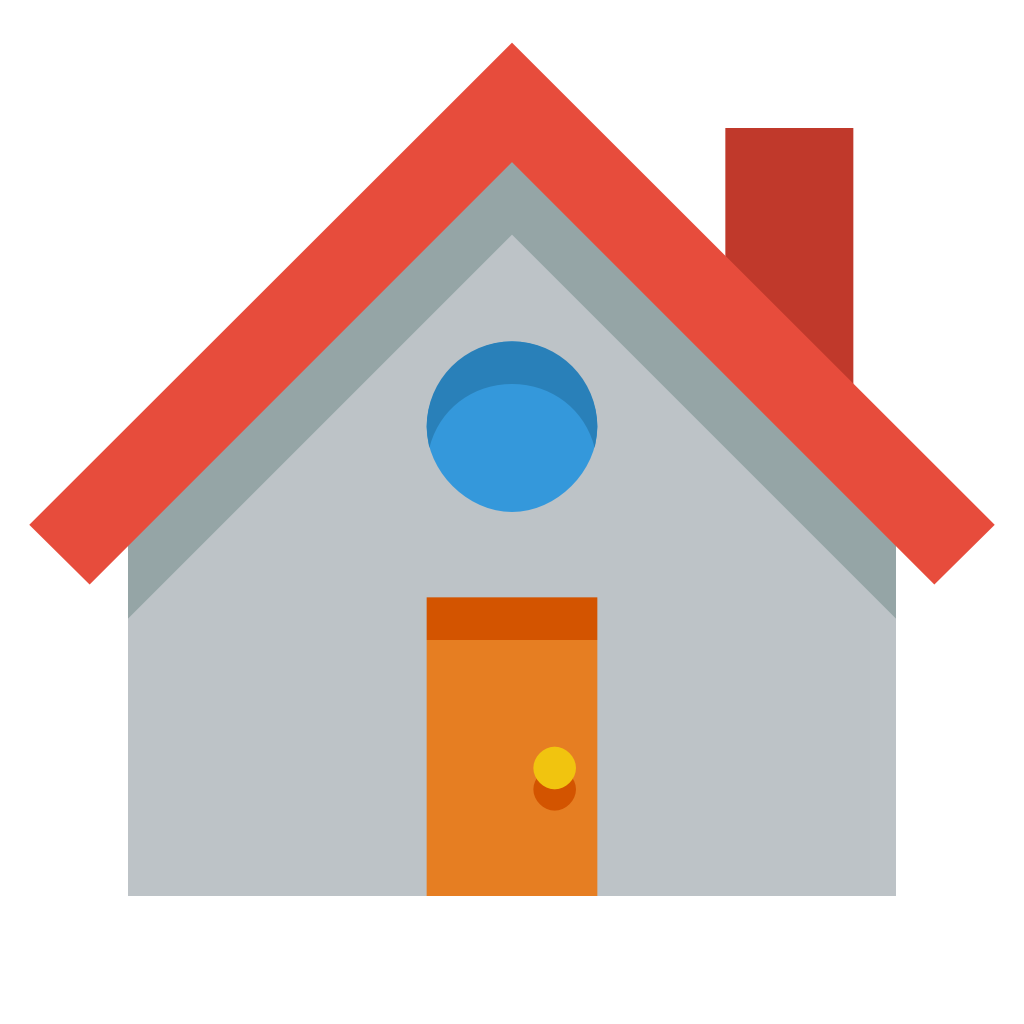 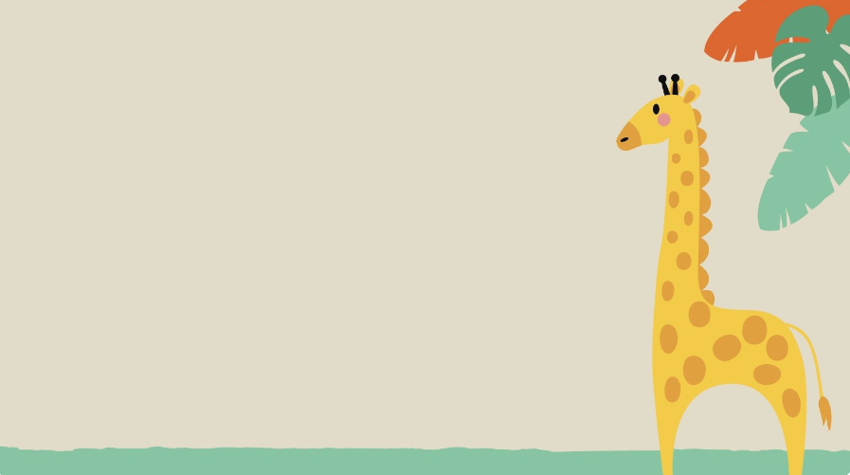 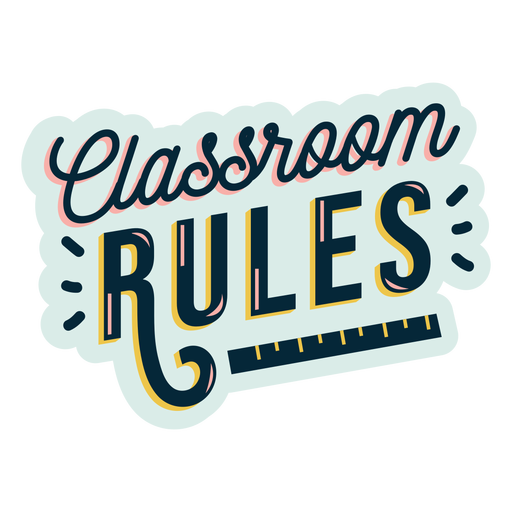 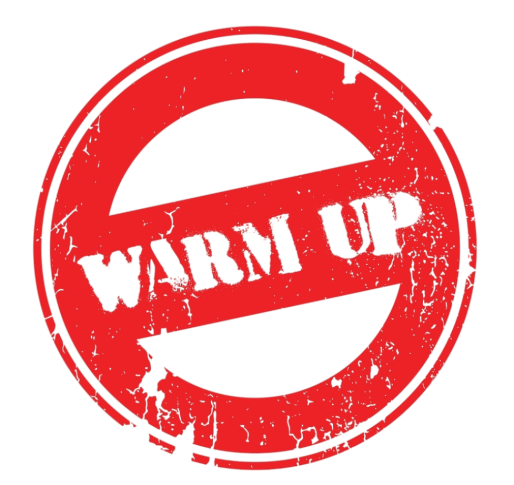 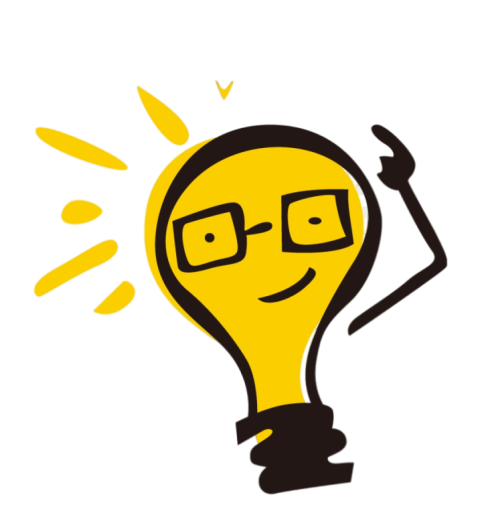 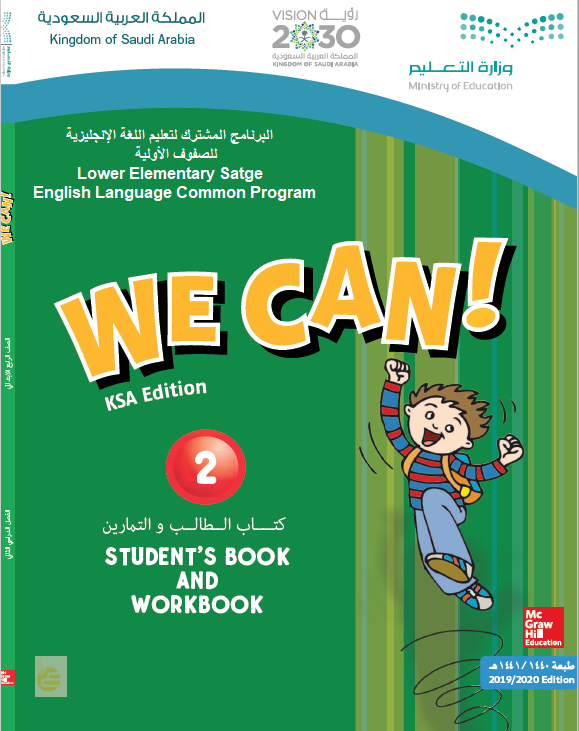 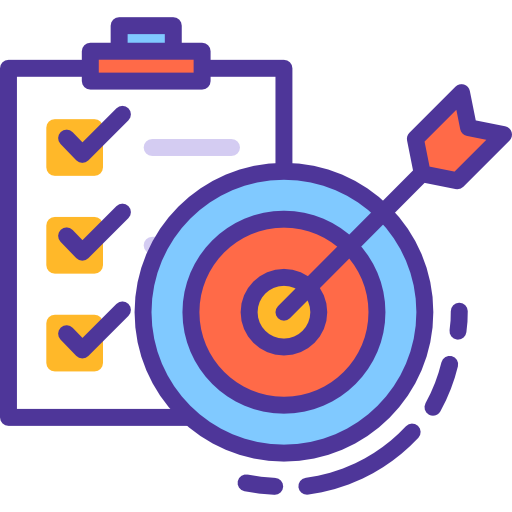 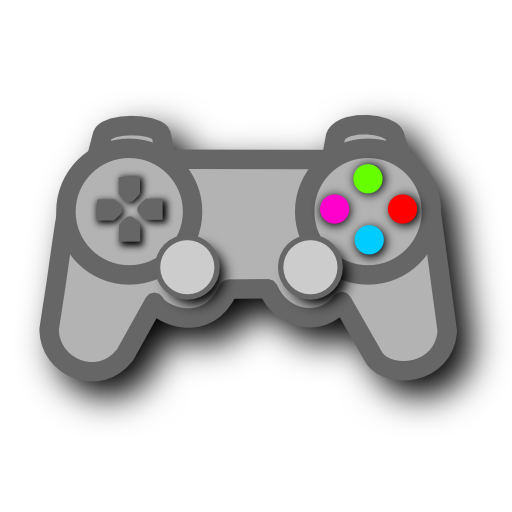 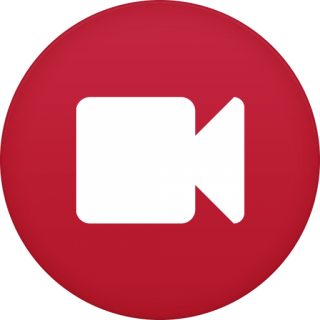 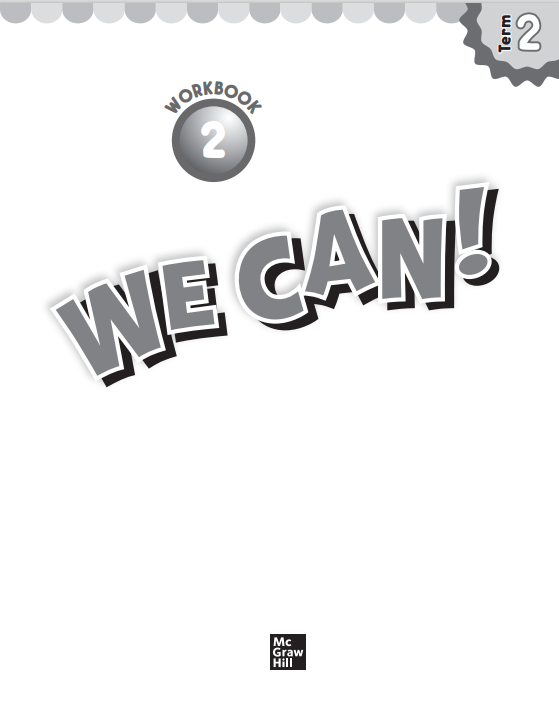 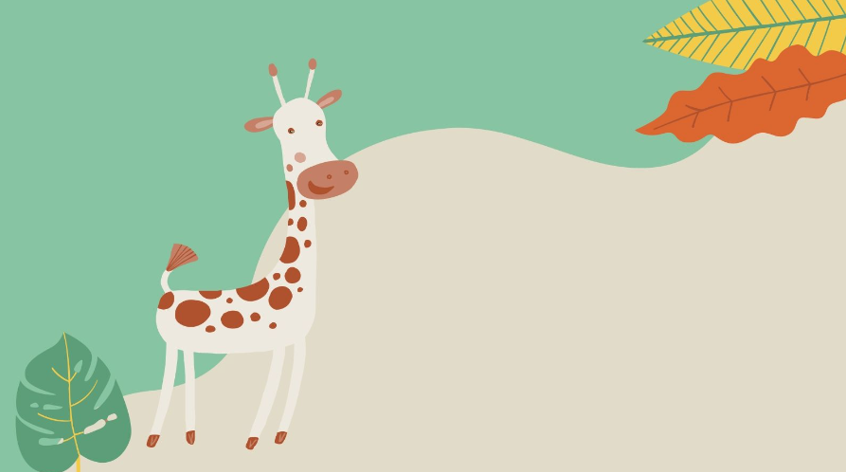 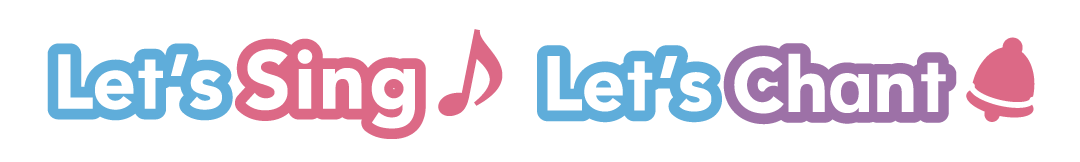 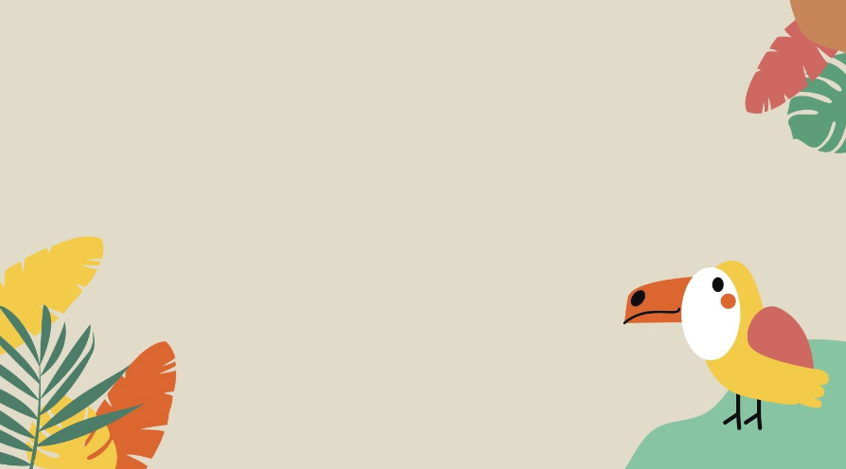 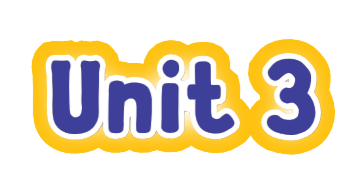 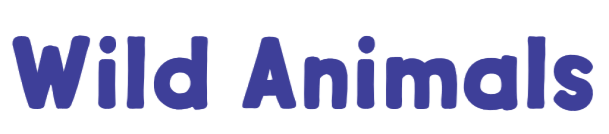 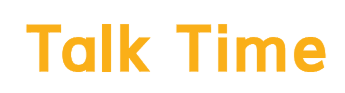 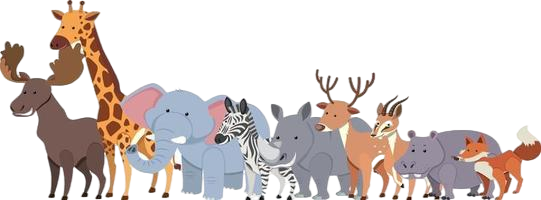 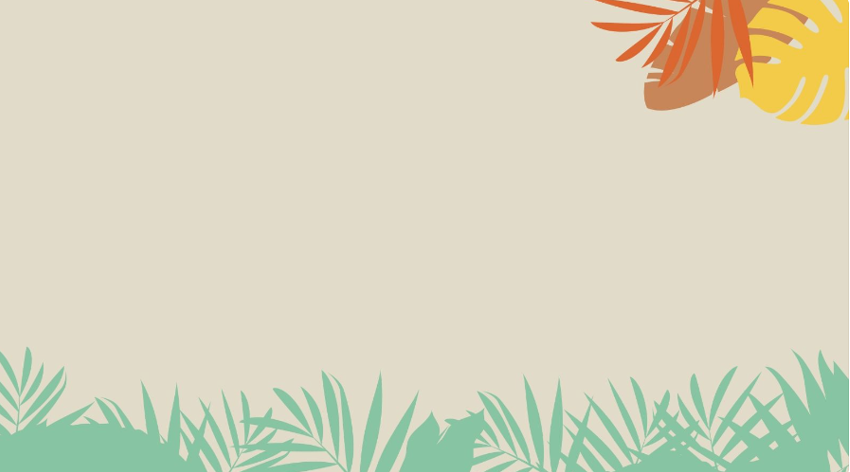 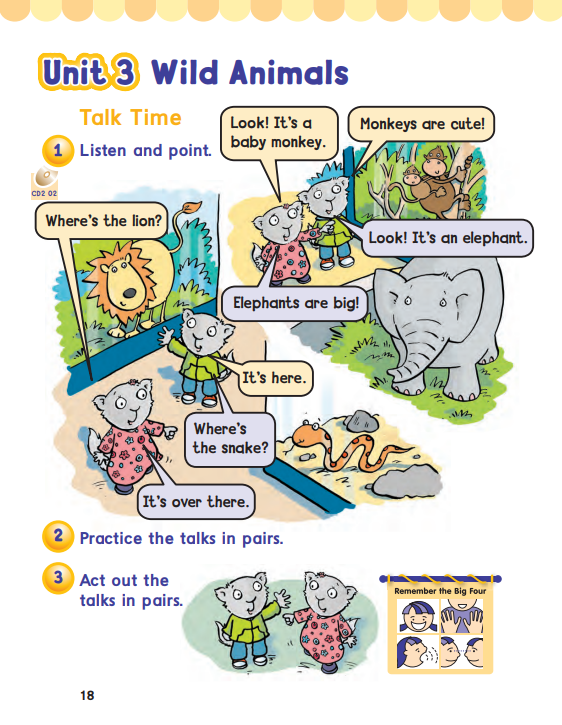 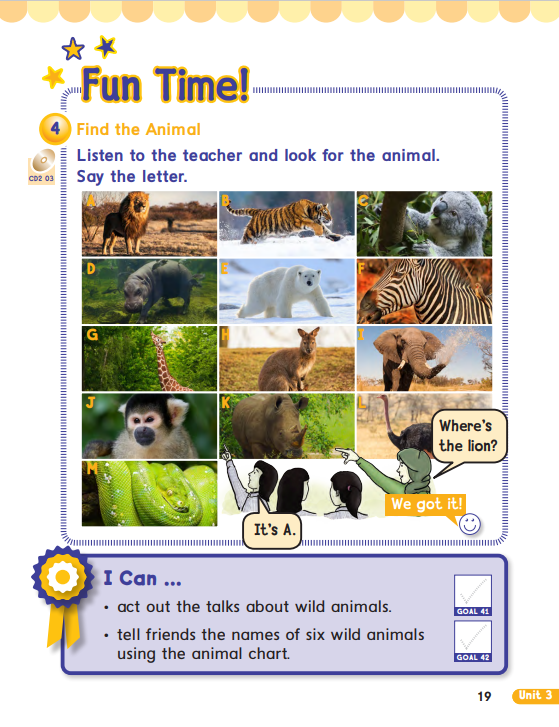 18
19
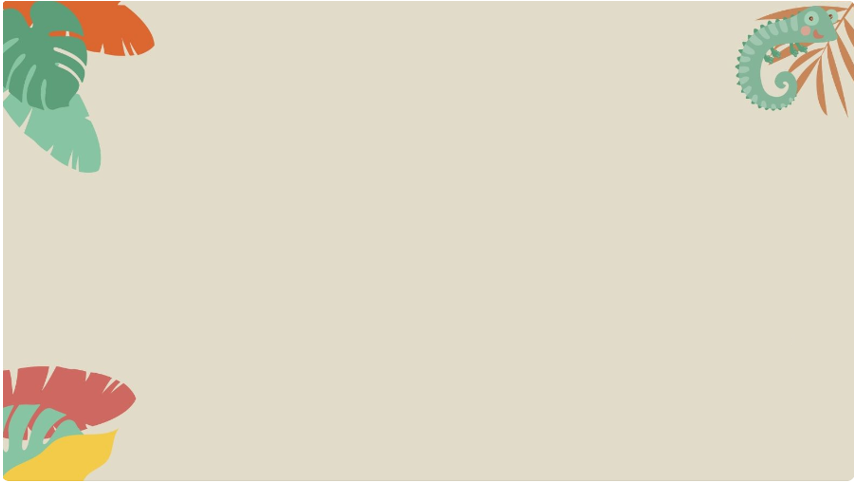 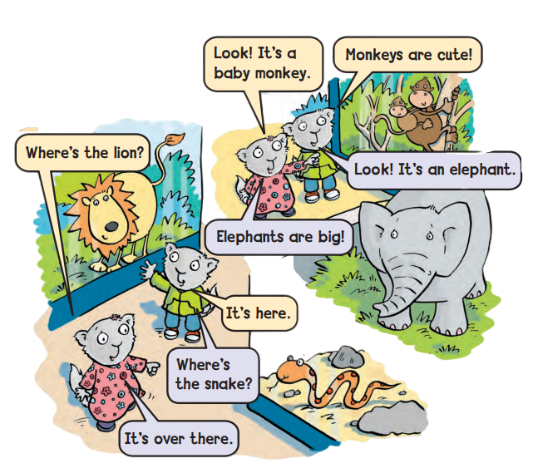 1
Listen and point
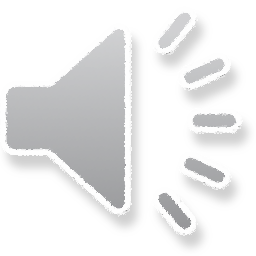 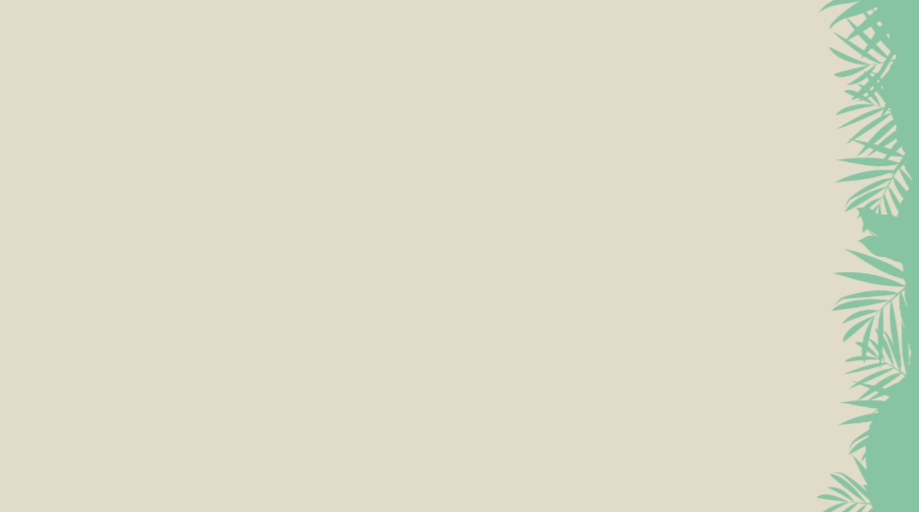 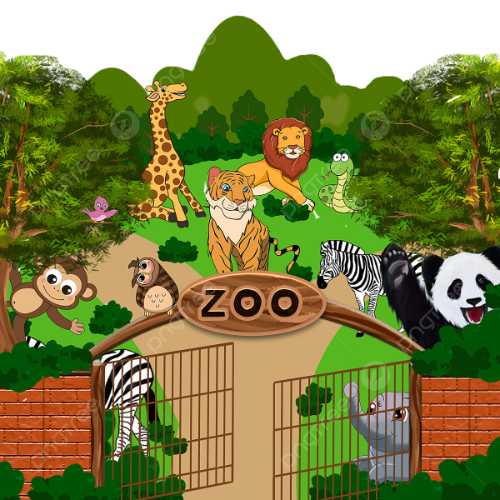 Labeeb and Labeebah went to the zoo
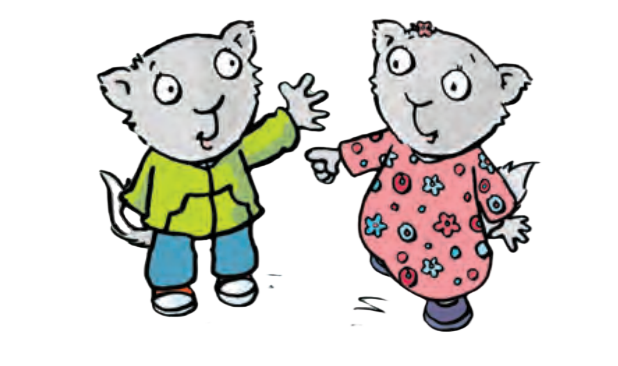 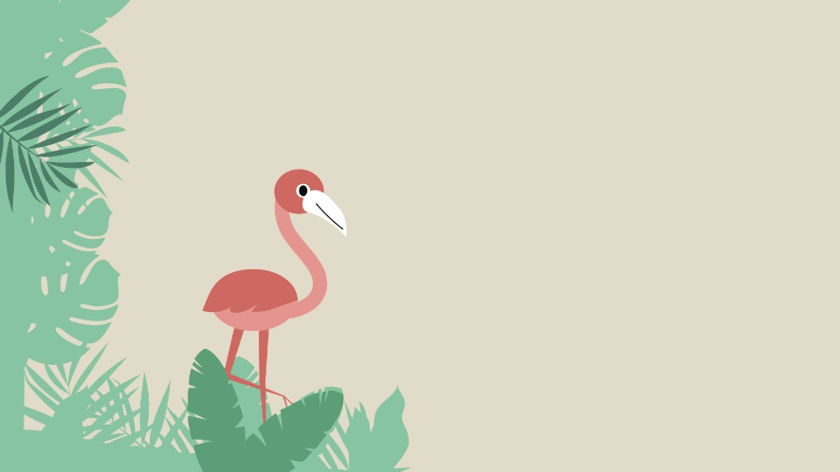 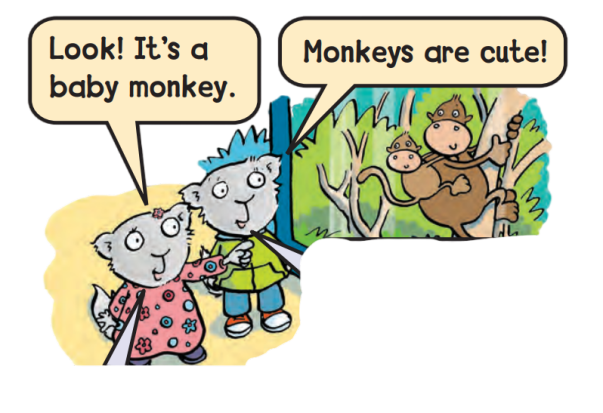 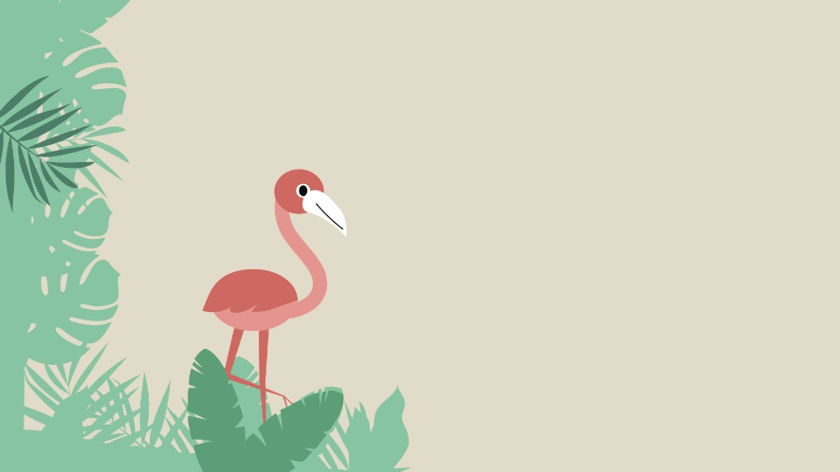 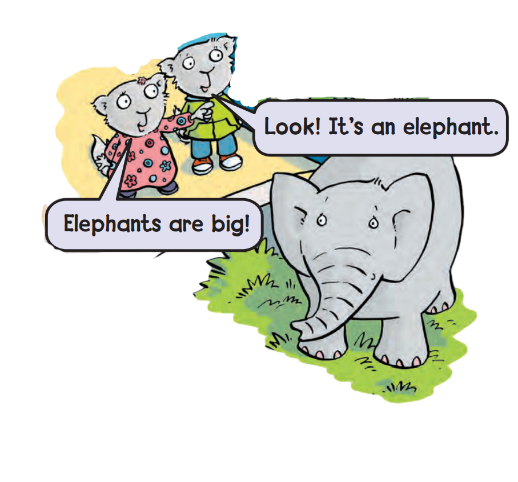 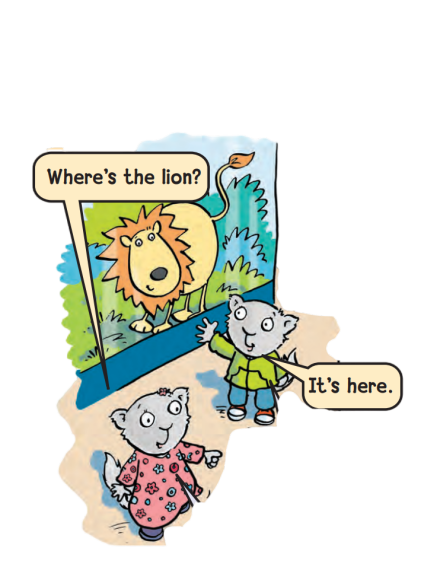 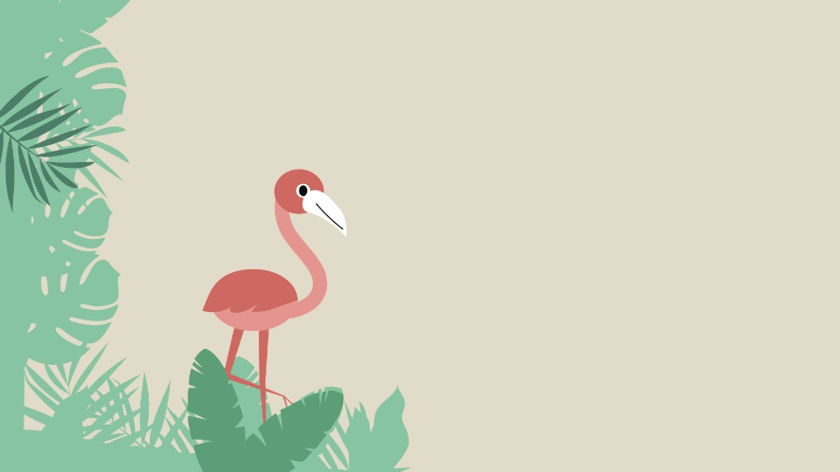 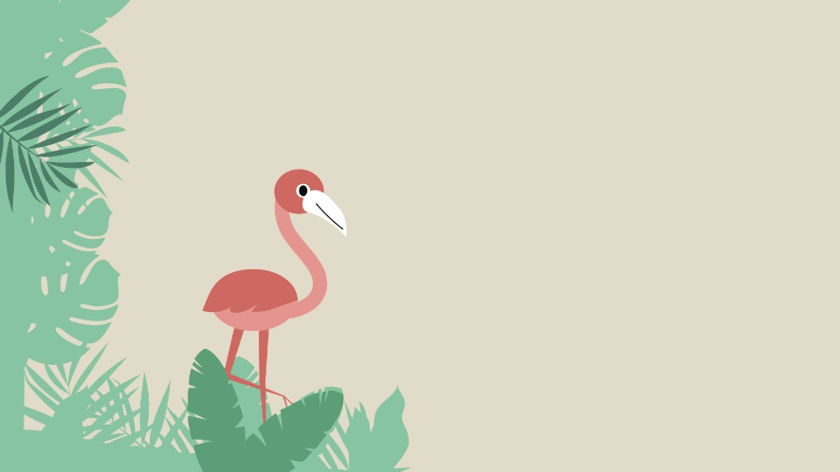 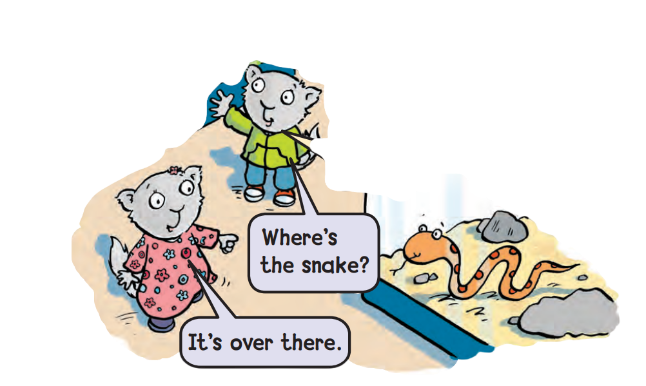 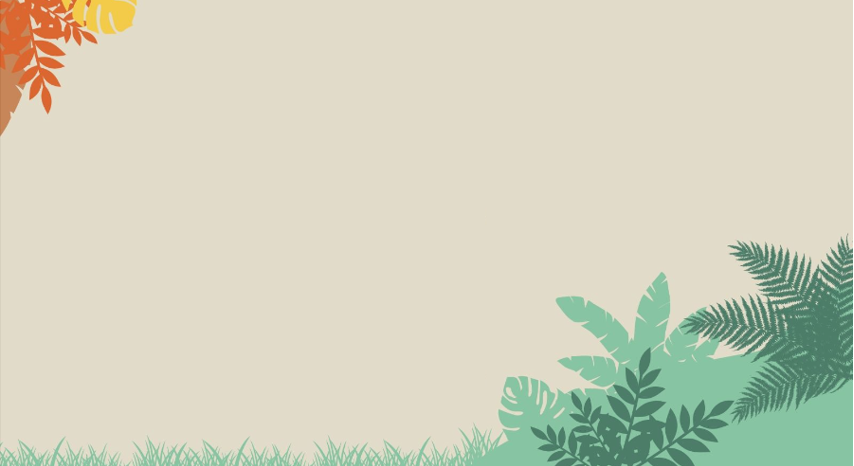 2
Practice the talks in pairs
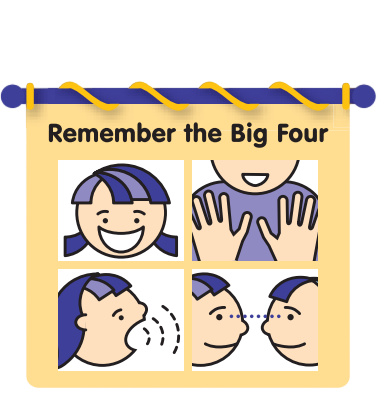 3
Act out the talks in pairs
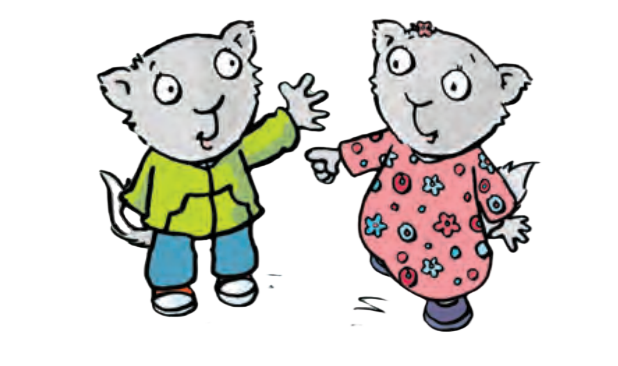 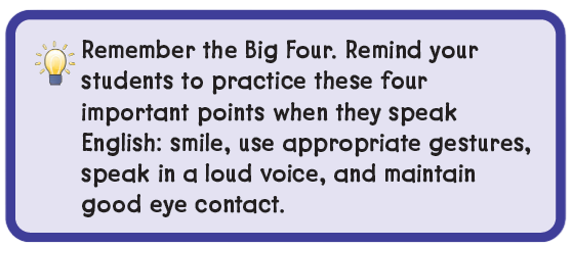 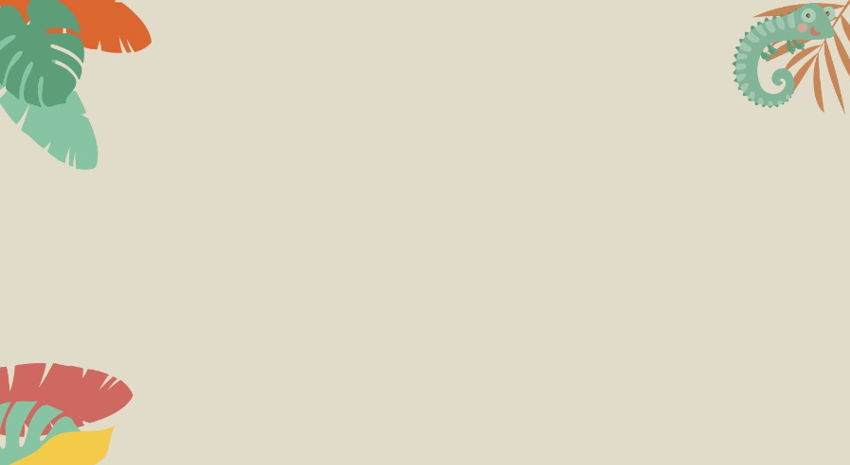 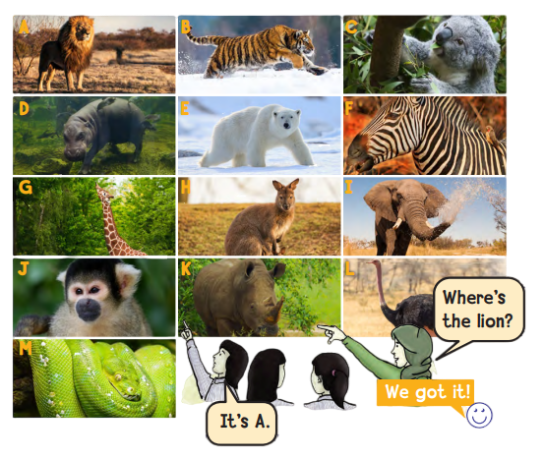 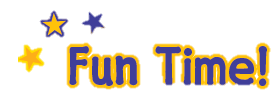 4
Find the animal 
Listen to the teacher and look for the animal. Say the letter.
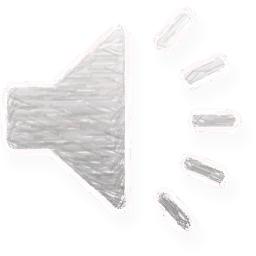 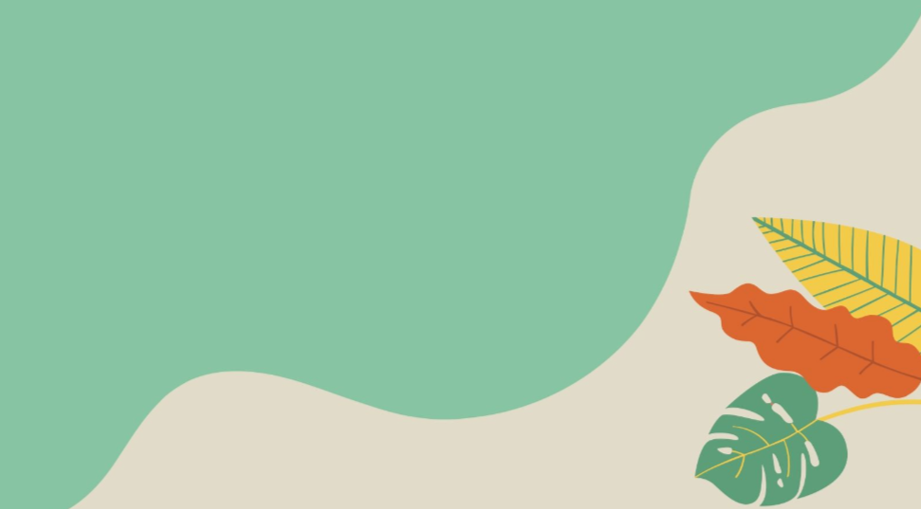 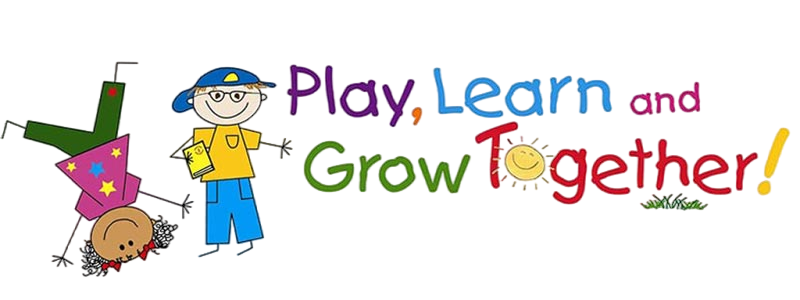 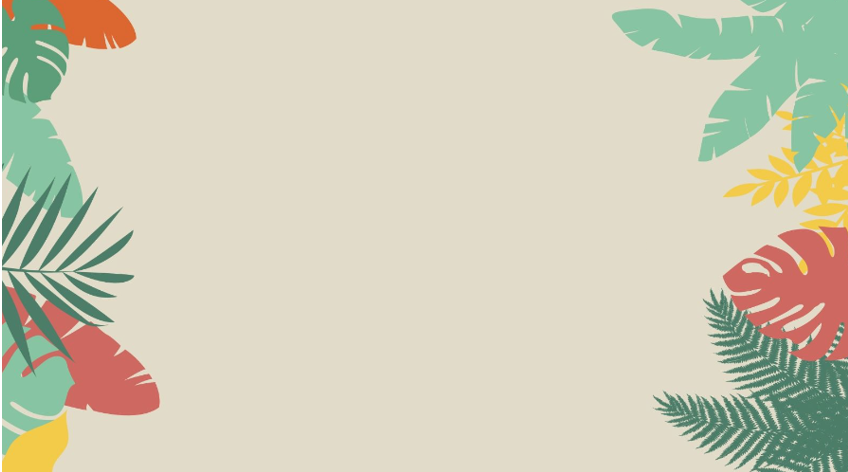 This is
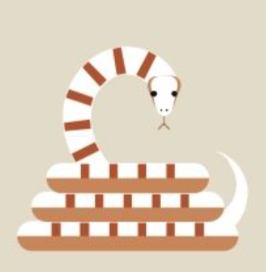 a snake
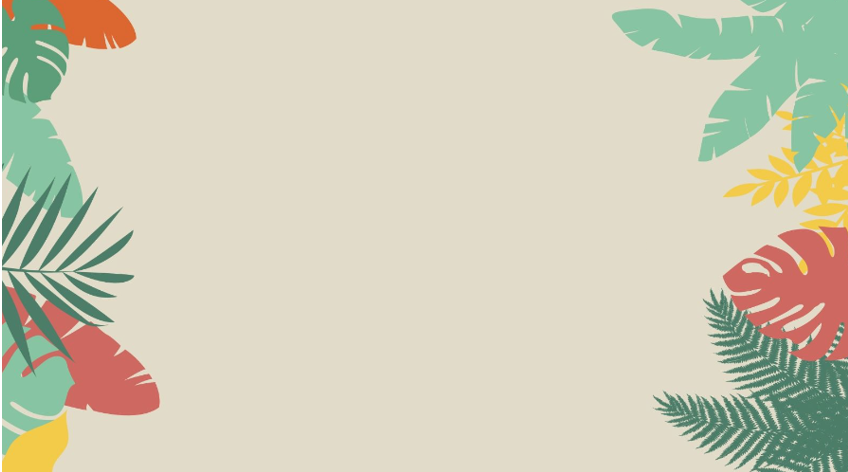 What animal is this?
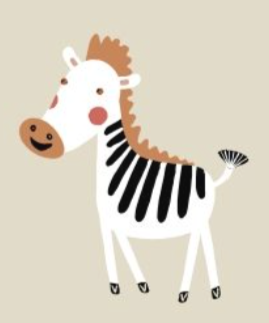 It’s a zebra
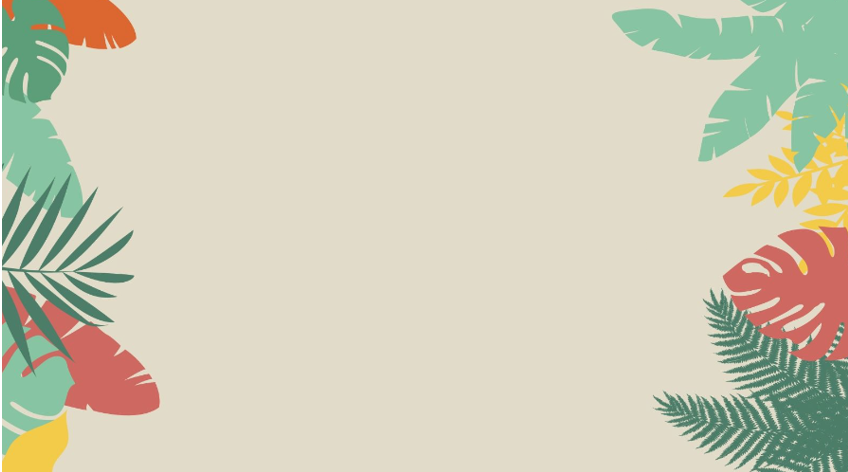 Where is the kangaroo ?
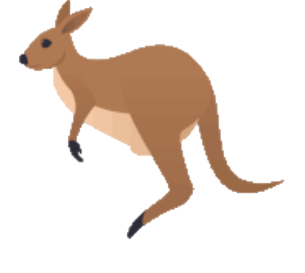 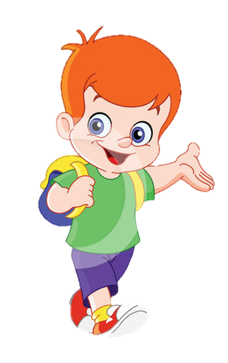 It’s here
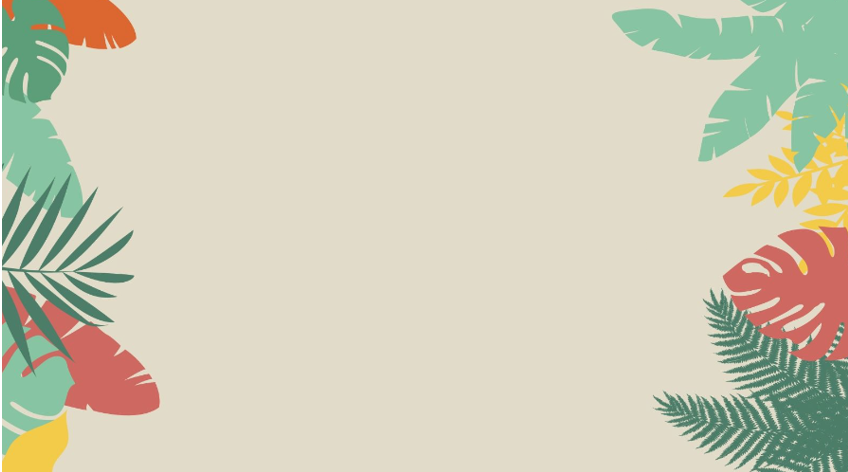 What animal is this?
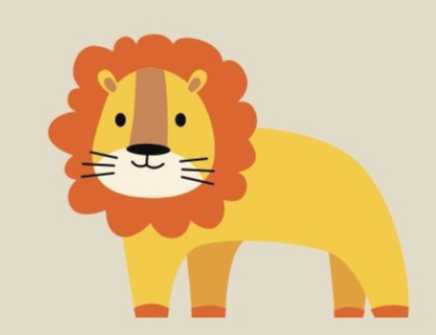 It’s a lion
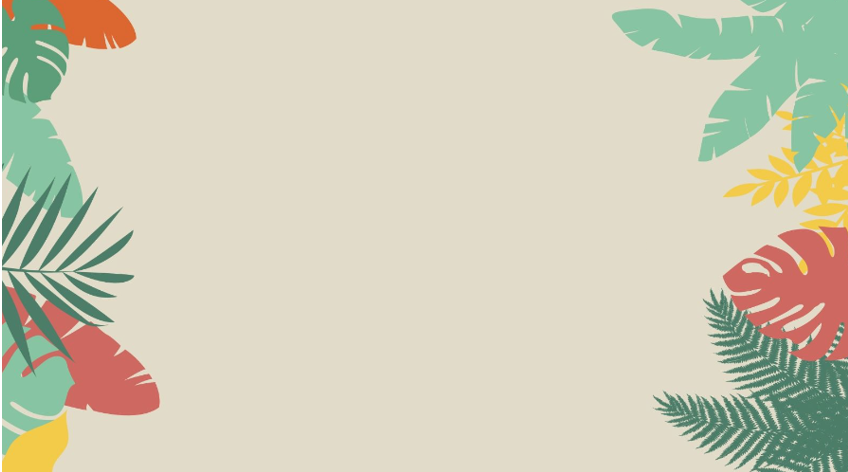 What animal is this?
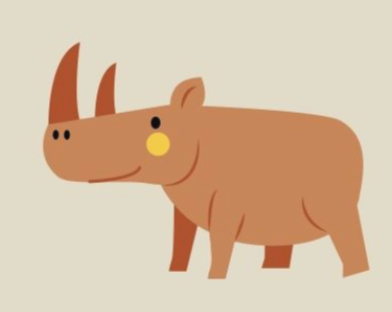 It’s a rhinoceros
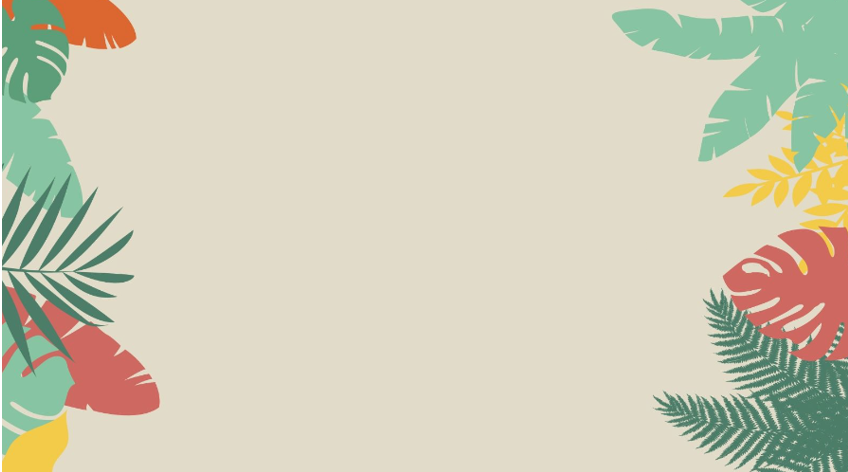 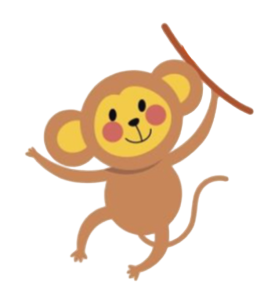 Where is the chimpanzee ?
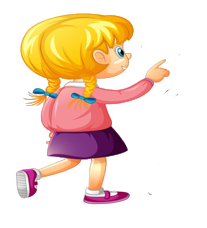 It’s over there
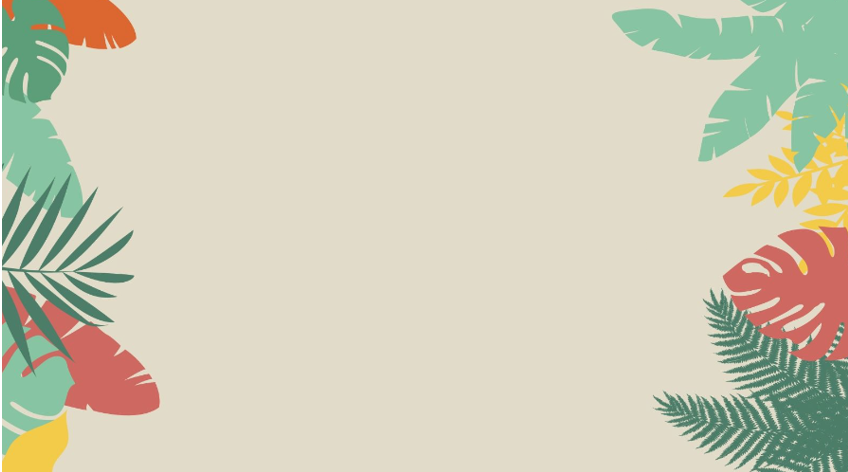 What animal is this?
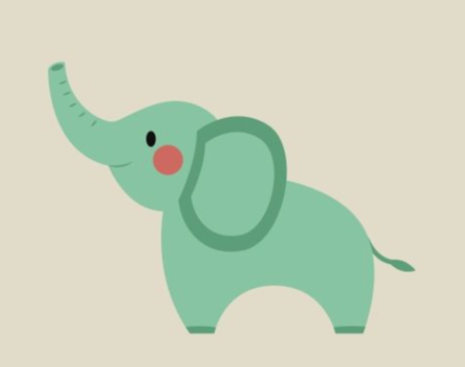 It’s an elephant
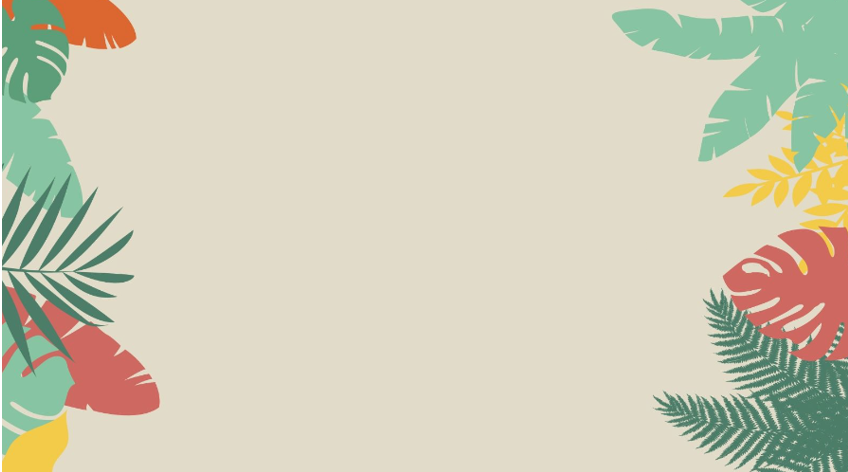 Where is the giraffe ?
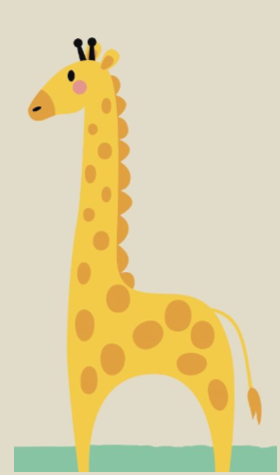 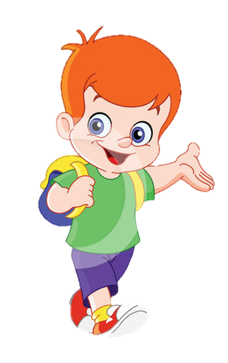 It’s here
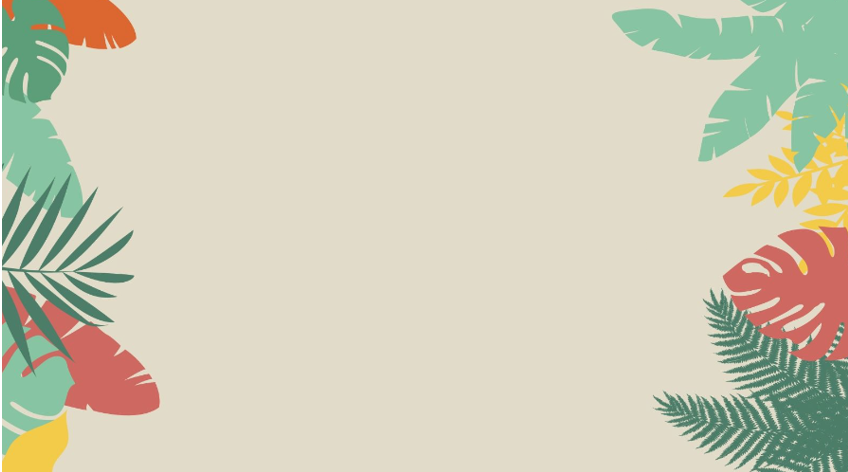 What animal is this?
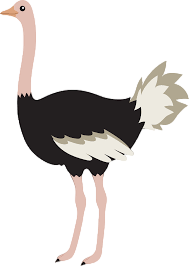 It’s an ostrich
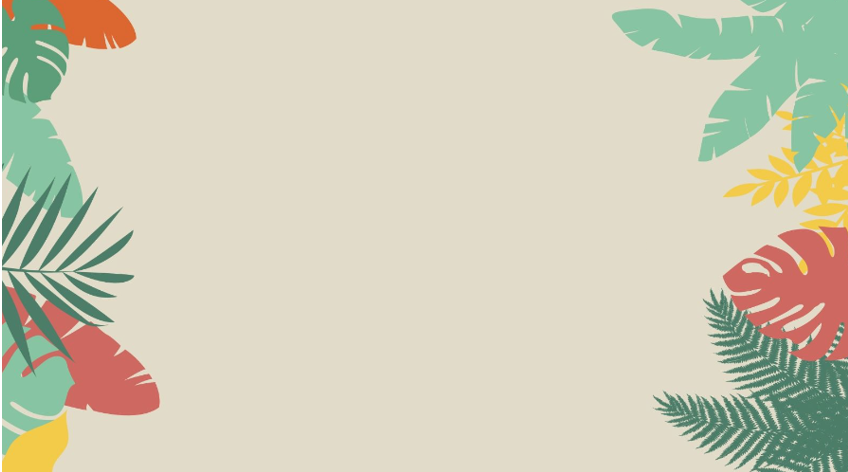 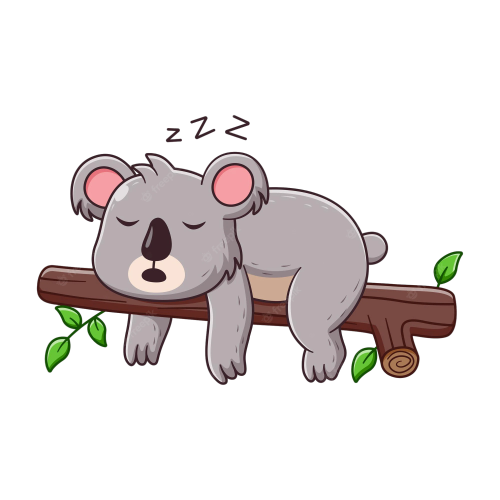 Where is the koala ?
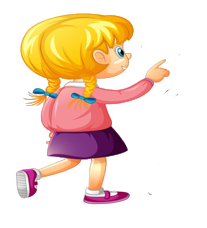 It’s over there
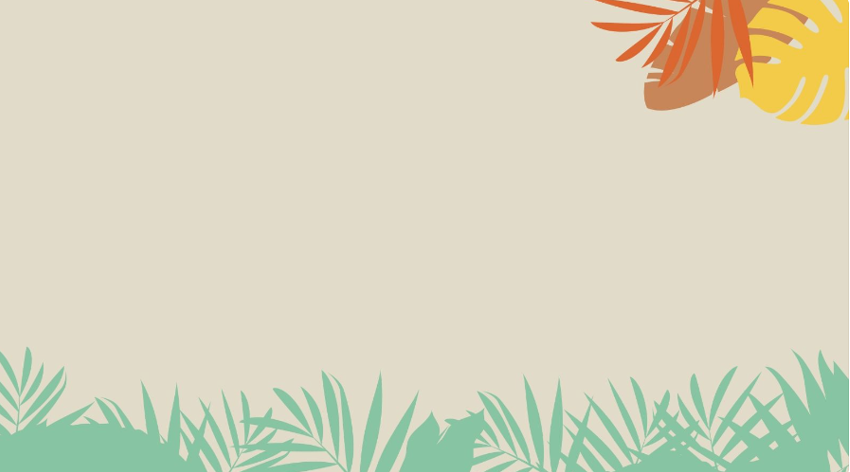 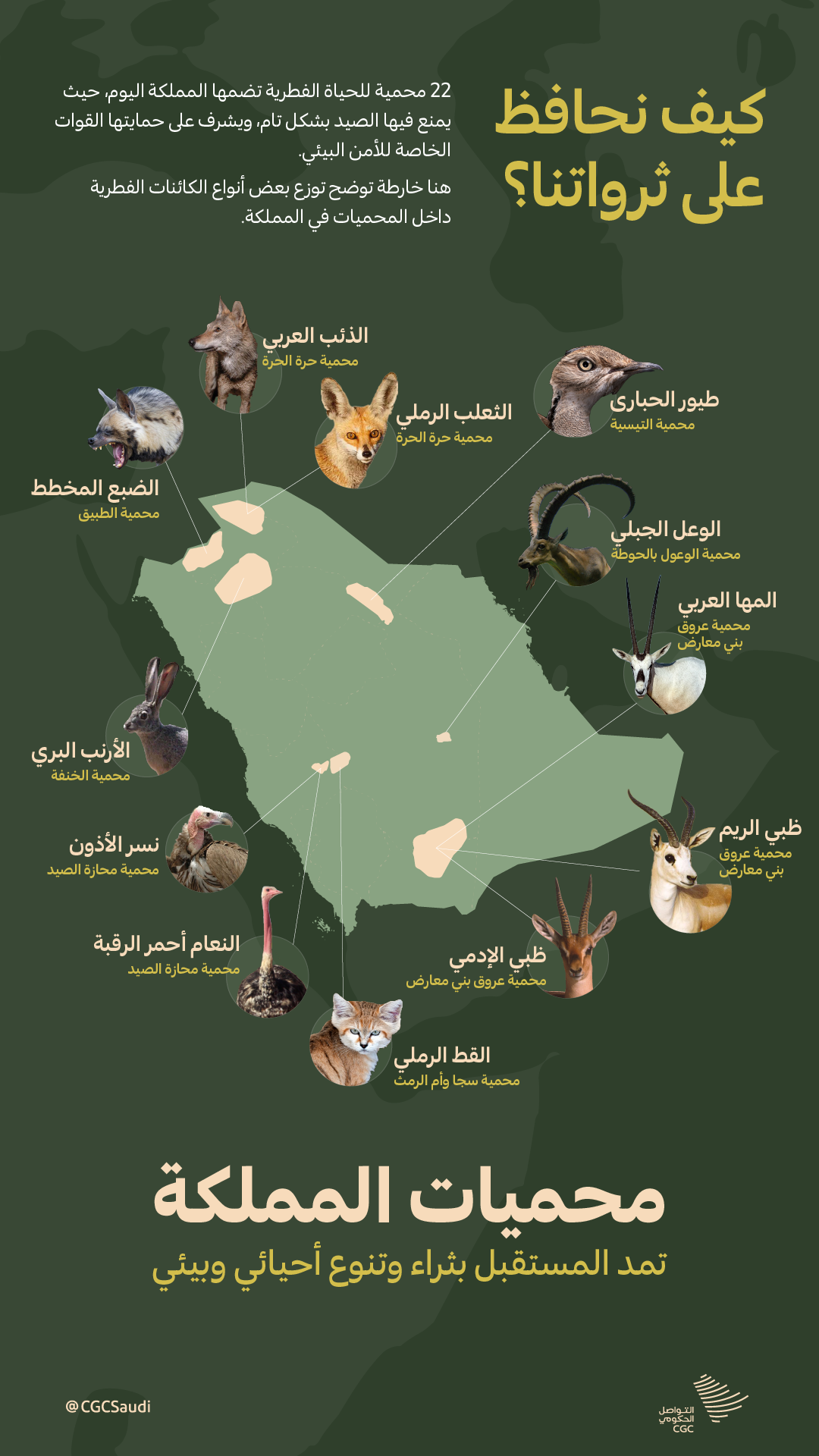 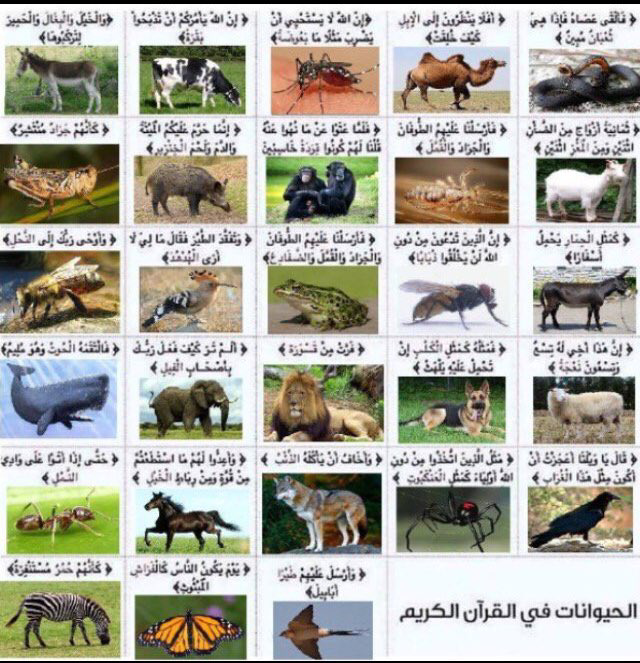 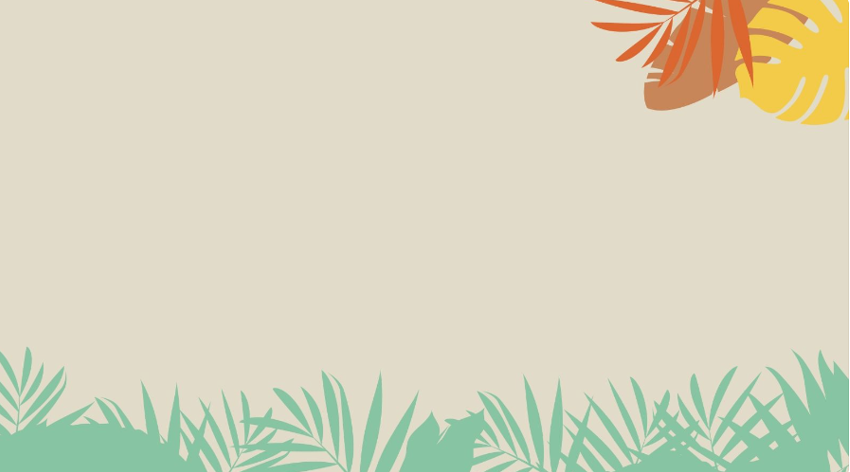 Did you study about animals in other subjects ?
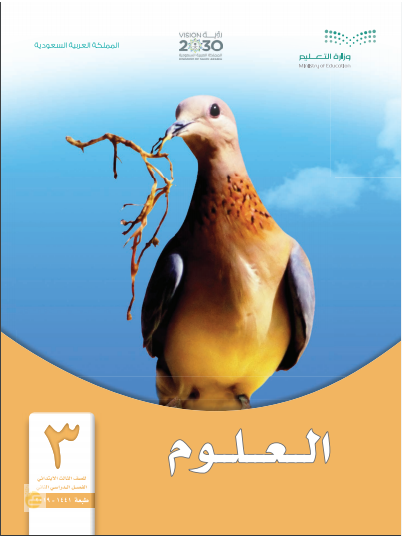 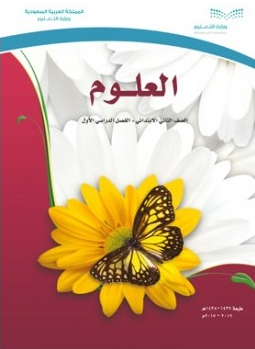 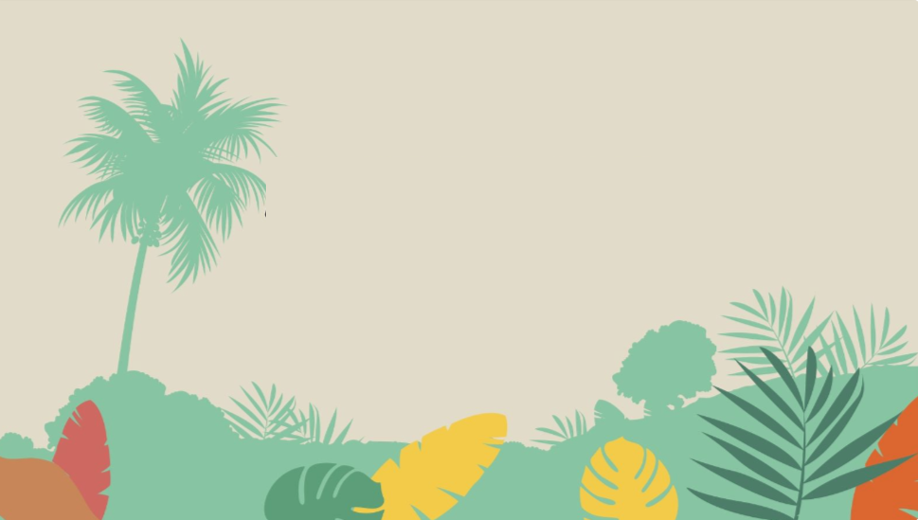 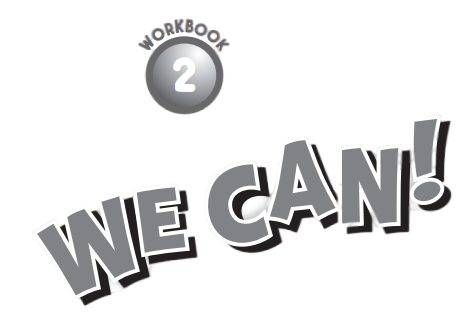 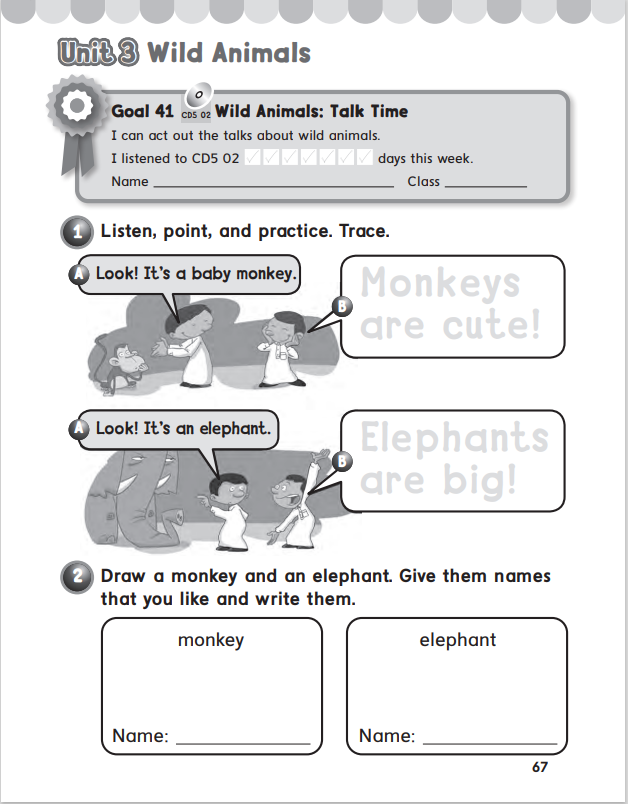 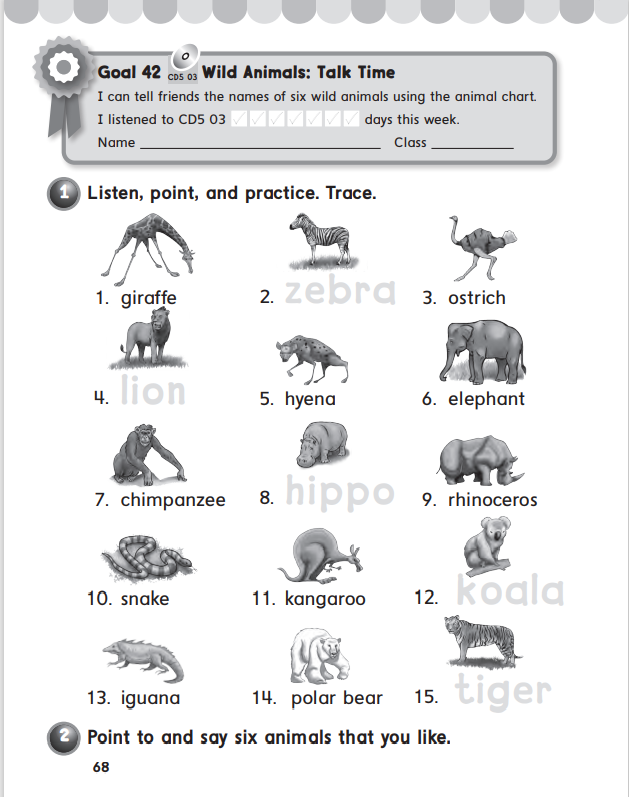 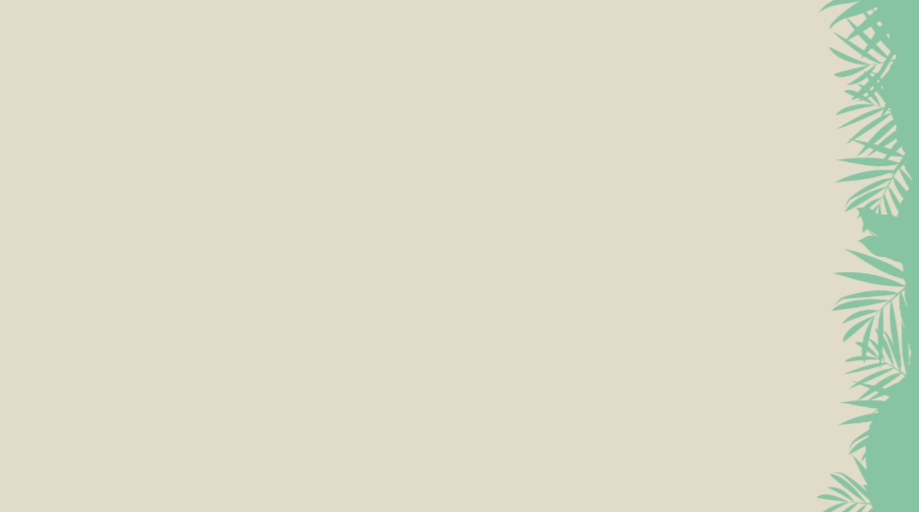 67
68
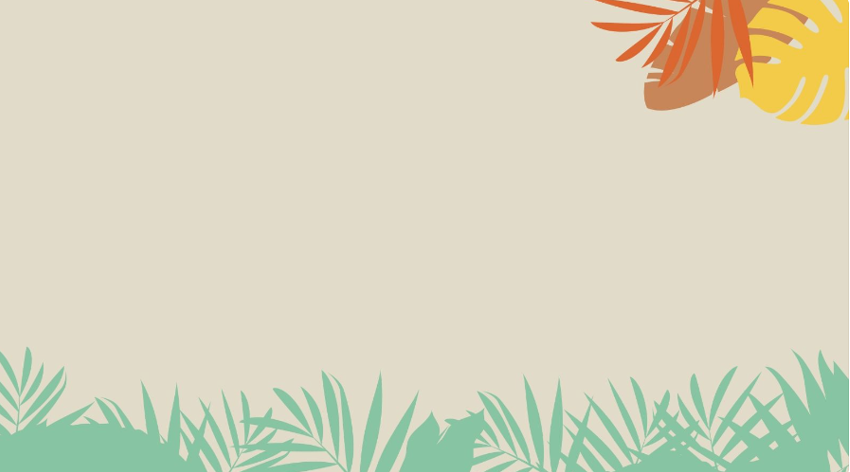 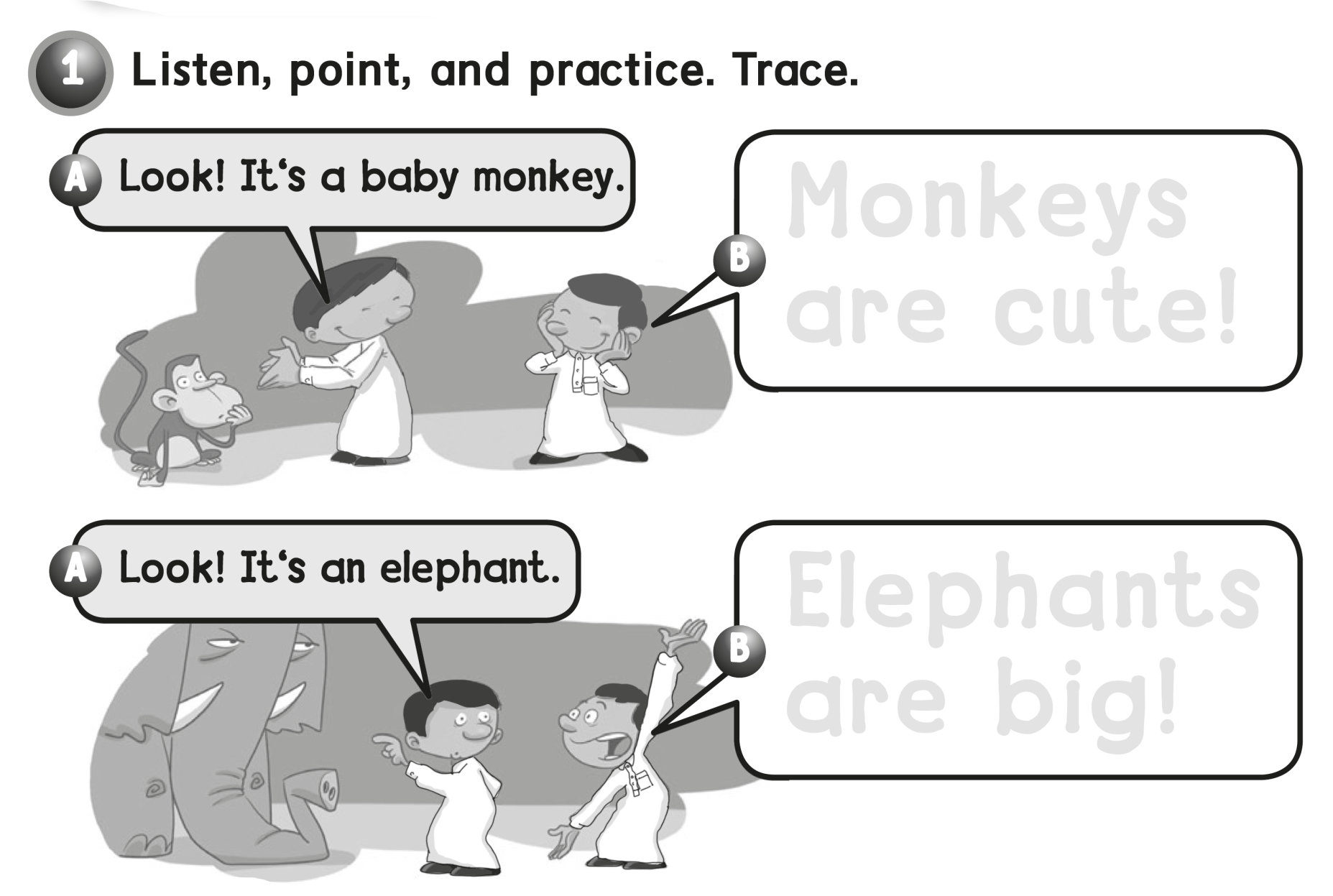 Monkeys 
are  cute !
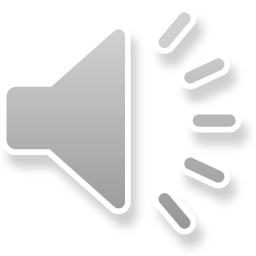 Elephants 
are  big !
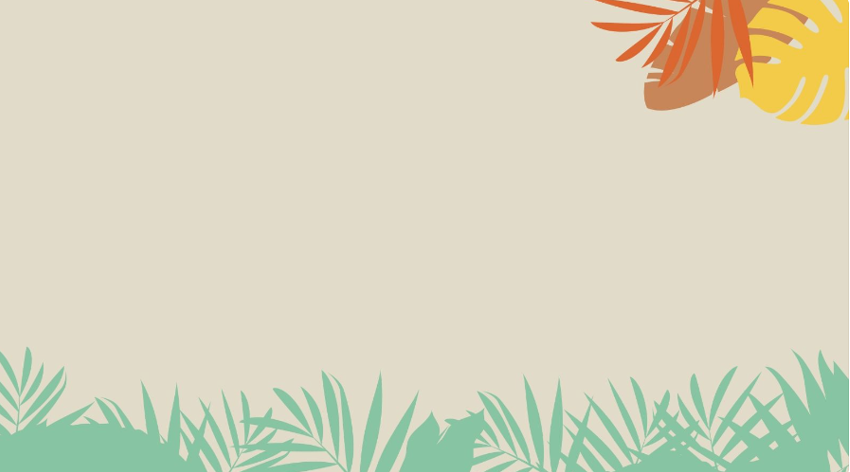 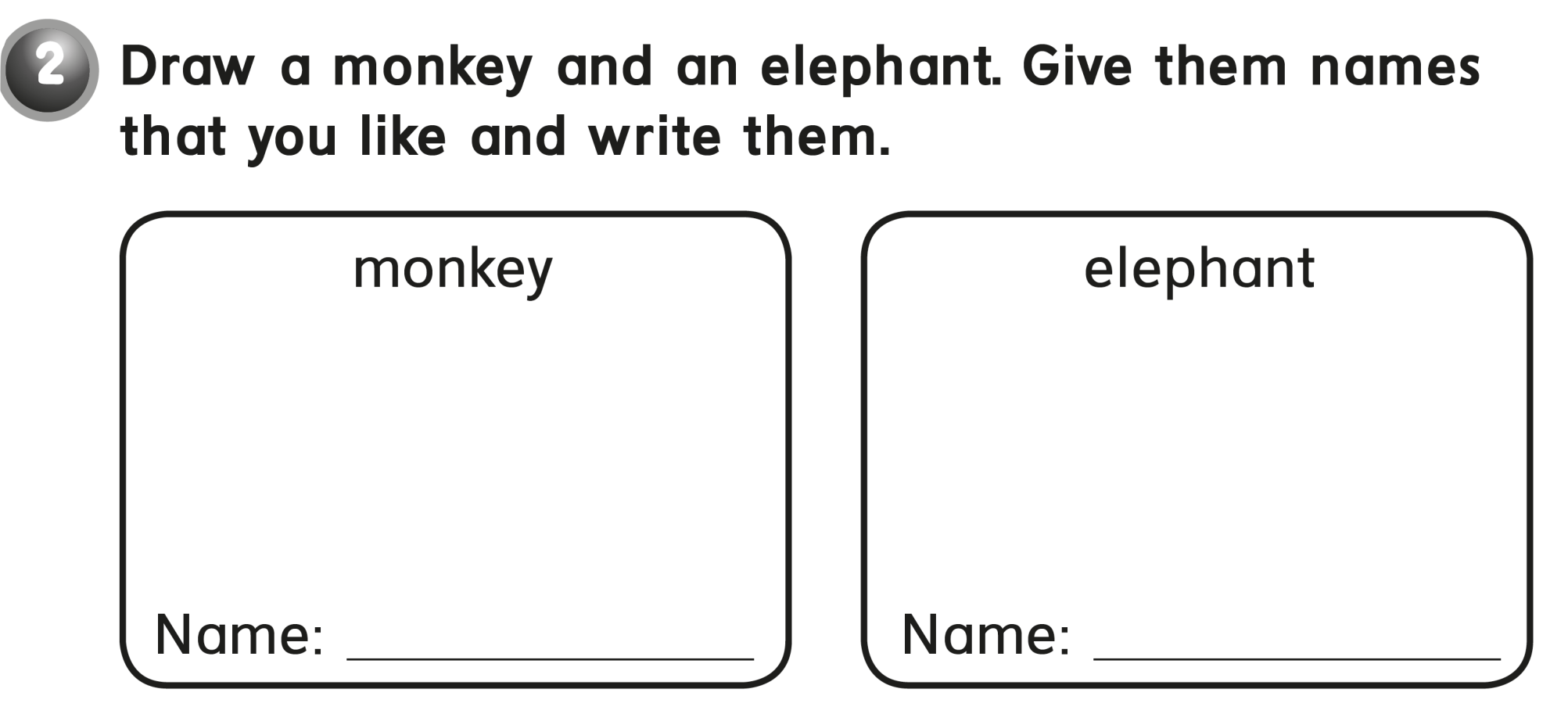 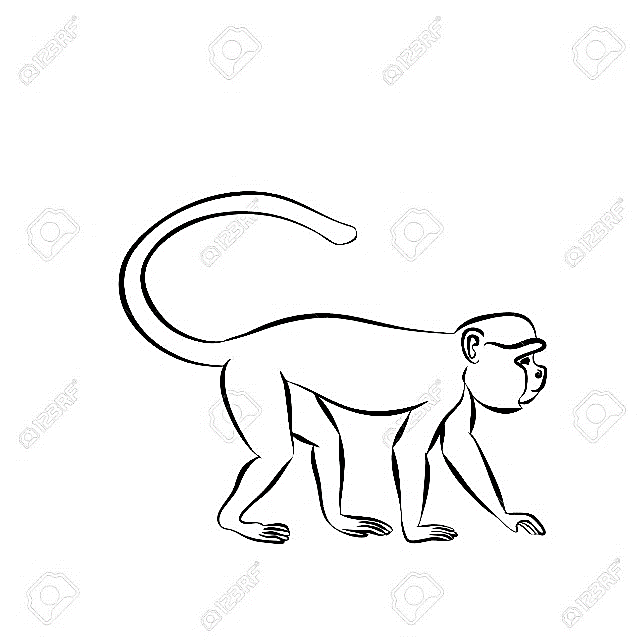 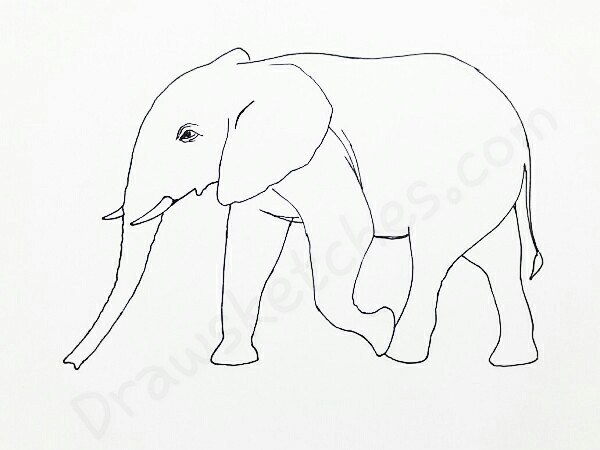 Ted
Tem
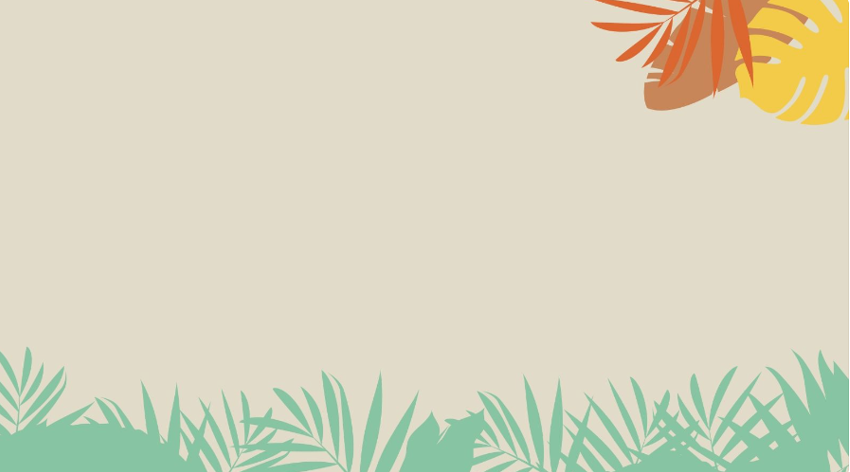 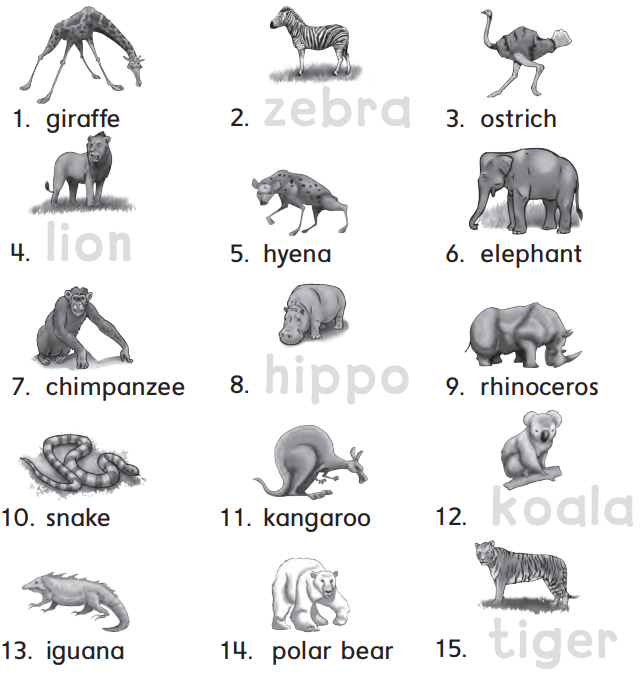 1
Listen, point and practice. Trace.
2
Point to and say six animals that you like.